Rosenbauer International AG
Emilia, Helene, Leonie, Paul
Allgemeine Informationen
Weltweit größter Feuerwehrgerätehersteller 
Gründung: 1866
Leitung: Sebastian Wolf
Standort: Leonding, Oberösterreich
Mitarbeiteranzahl: 3828 (2019)
Umsatz: 978,1 Mio
Auszeichnungen: 
	1991/92: Öst. Staatspreis Design (Flughafenlöschfahrzeug)
 	2021: Staatspreis Innovation (Projekt: Revolutionary Technology)
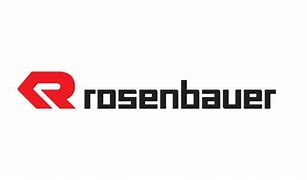 Arbeitsteilung
Betriebslogistikkaufmann/-frau
Industriekaufmann/-frau
Konstrukteur/in
Lackiertechniker/in
Mechatroniker/in
Metalltechniker/in
…
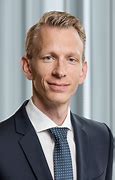 Produktionskette
Einzelteile bauen
Umwelteinflüsse
E-Fahrzeuge
Ab 2030 kaum konventionell angetriebene Fahrzeuge im Handel
Nachhaltigkeitsmanagement seit 2016
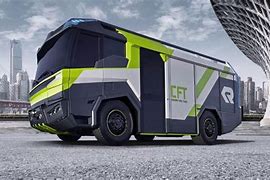 Produkte
Löschsysteme (Hochdruck, Einbaupumpen, POLY Ls,…)
Ausrüstung (persönliche & technische Ausrüstung)
Digital Solutions (Drohnen, Driver Warning Device,…)
Vorbeugender Brandschutz (Portfolio & Referenzen)
Fahrzeuge (Feuerwehrautos)
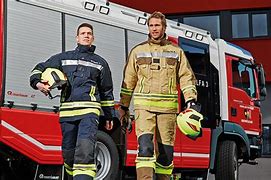 Fragen
Wie hat der Ukraine Krieg das Unternehmen beeinflusst?
Was ist das meist verkaufte Modell?
Braucht man eine bestimmte Lizenz, um ein Feuerwehrauto zu kaufen?
ENDE
Danke für ihre Aufmerksamkeit!